Relationships
Including naming body parts
Health and Wellbeing
Living in the wider world
Health and wellbeing 
Important People
Physical health and fitness 
Healthy eating
Our Feelings 
What makes us special?
Including naming body parts
Health and wellbeing, friendships and bullying (relationships)
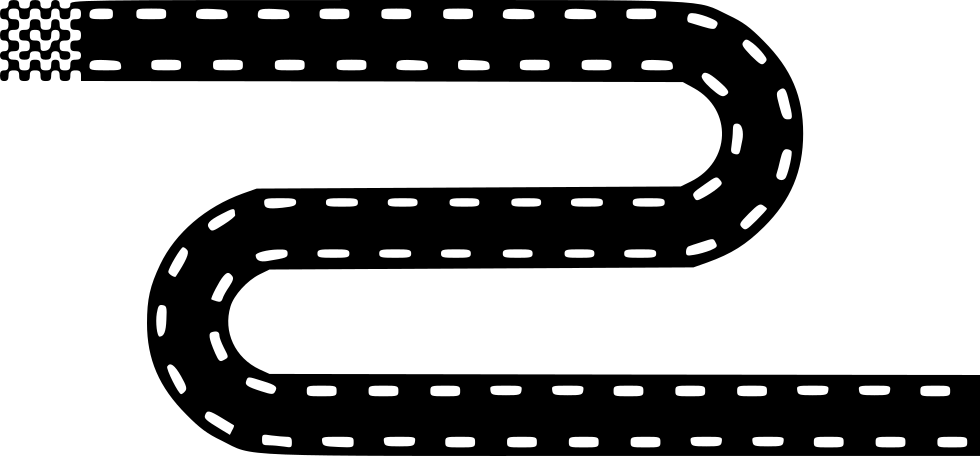 Year One
Year Two
Relationships continued and Community
Reception
Wellbeing continued and belonging to a community
Living in the wider world - Personal safety including online
Living in the Wider World and Staying safe
Relationships, diversity and community
Year Three
Health and wellbeing
Year Four
Relationships and wellbeing
Living in the wider world – personal safety
Living in the wider world
Health and Wellbeing – including puberty
Health and Wellbeing – including sex reproduction
Living in the wider world
Relationships
Year Five
* See this slides comment box for reference to COVID 19 academic year plans.
Year Six
Relationships
CORE THEME 1: HEALTH AND WELLBEING
CORE THEME 2: RELATIONSHIPS
CORE THEME 3: LIVING IN THE WIDER WORLD
Bledlow Ridge Curriculum Road Map- PSHE
[Speaker Notes: * Due to COVID 19, we may not be following this specific order of subject topics and targets this year.
As of a 2021 Summer Term we will be following a catch-up programme before starting on this road map for the following academic year. Their order is subject to change at our teacher’s topic changing discretion but all year group curriculum target laid out on the subsequent year group slides need to be met by the end of the year.]
CORE THEME 1: HEALTH AND WELLBEING
CORE THEME 2: RELATIONSHIPS
CORE THEME 3: LIVING IN THE WIDER WORLD
KS1 overview of each theme
CORE THEME 1: HEALTH AND WELLBEING
KS1 Learning opportunities in Health and Wellbeing Pupils learn...

Healthy lifestyles (physical wellbeing)
H1. about what keeping healthy means; different ways to keep healthy
H2. about foods that support good health and the risks of eating too much sugar
H3. about how physical activity helps us to stay healthy; and ways to be physically active everyday
H4. about why sleep is important and different ways to rest and relax
H5. simple hygiene routines that can stop germs from spreading
H6. that medicines (including vaccinations and immunisations and those that support allergic reactions) can help people to stay healthy
H7. about dental care and visiting the dentist; how to brush teeth correctly; food and drink that support dental health
H8. how to keep safe in the sun and protect skin from sun damage
H9. about different ways to learn and play; recognising the importance of knowing when to take a break from time online or TV
H10. about the people who help us to stay physically healthy
Mental health
H11. about different feelings that humans can experience
H12. how to recognise and name different feelings
H13. how feelings can affect people’s bodies and how they behave
H14. how to recognise what others might be feeling
H15. to recognise that not everyone feels the same at the same time, or feels the same about the same things
H16. about ways of sharing feelings; a range of words to describe feelings
H17. about things that help people feel good (e.g. playing outside, doing things they enjoy, spending time with family, getting enough sleep)
H18. different things they can do to manage big feelings, to help calm themselves down and/or change their mood when they don’t feel good
H19. to recognise when they need help with feelings; that it is important to ask for help with feelings; and how to ask for it
H20. about change and loss (including death); to identify feelings associated with this; to recognise what helps people to feel better
Reception coverage     		Year 1 coverage		Year 2 coverage
Ourselves, growing and changing
H21. to recognise what makes them special
H22. to recognise the ways in which we are all unique
H23. to identify what they are good at, what they like and dislike
H24. how to manage when finding things difficult
H25. to name the main parts of the body including external genitalia (e.g. vulva,
penis, testicles)
H26. about growing and changing from young to old and how people’s needs
change
H27. about preparing to move to a new class/year group
Drugs, alcohol and tobacco
H37. about things that people can put into their body or on their skin; how these
can affect how people feel
Keeping safe
H28. about rules and age restrictions that keep us safe
H29. to recognise risk in simple everyday situations and what action to take to 
H30. about how to keep safe at home (including around electrical appliances) and
fire safety (e.g. not playing with matches and lighters)
H31. that household products (including medicines) can be harmful if not used correctly
H32. ways to keep safe in familiar and unfamiliar environments (e.g. beach,
shopping centre, park, swimming pool, on the street) and how to cross the road safely
H33. about the people whose job it is to help keep us safe
H34. basic rules to keep safe online, including what is meant by personal information and what should be kept private; the importance of telling a trusted adult if they come across something that scares them – all year groups
H35. about what to do if there is an accident and someone is hurt
H36. how to get help in an emergency (how to dial 999 and what to say)
Reception coverage     		Year 1 coverage		Year 2 coverage
CORE THEME 2: RELATIONSHIPS
Managing hurtful behaviour and bullying
R10. that bodies and feelings can be hurt by words and actions; that people can say hurtful things online
R11. about how people may feel if they experience hurtful behaviour or bullying
R12. that hurtful behaviour (offline and online) including teasing, name-calling, bullying and deliberately excluding others is not acceptable; how to report bullying; the importance of telling a trusted adult

Safe relationships
R13. to recognise that some things are private and the importance of respecting privacy; that parts of their body covered by underwear are private
R14. that sometimes people may behave differently online, including by pretending to be someone they are not
R15. how to respond safely to adults they don’t know
R16. about how to respond if physical contact makes them feel uncomfortable or unsafe
R17. about knowing there are situations when they should ask for permission and also when their permission should be sought
R18. about the importance of not keeping adults’ secrets (only happy surprises  that others will find out about eventually) 
R19. basic techniques for resisting pressure to do something they don’t want to do and which may make them unsafe
R20. what to do if they feel unsafe or worried for themselves or others; who to ask for help and vocabulary to use when asking for help; importance of keeping trying until they are heard
KS1 Learning opportunities in Relationships

Families and close positive relationships
R1. about the roles different people (e.g. acquaintances, friends and relatives) play in our lives
R2. to identify the people who love and care for them and what they do to help them feel cared for
R3. about different types of families including those that may be different to their own
R4. to identify common features of family life
R5. that it is important to tell someone (such as their teacher) if something about their family makes them unhappy or worried

Friendships
R6. about how people make friends and what makes a good friendship
R7. about how to recognise when they or someone else feels lonely and what to do
R8. simple strategies to resolve arguments between friends positively
R9. how to ask for help if a friendship is making them feel unhappy

Respecting your self and others
R21. about what is kind and unkind behaviour, and how this can affect others
R22. about how to treat themselves and others with respect; how to be polite and
courteous
R23. to recognise the ways in which they are the same and different to others
R24. how to listen to other people and play and work cooperatively
R25. how to talk about and share their opinions on things that matter to them
Reception coverage     		Year 1 coverage		Year 2 coverage
CORE THEME 3: LIVING IN THE WIDER WORLD
KS1 Learning opportunities in Living in the Wider World                 Pupils learn...

Shared responsibilities – all three year group repeat
L1. about what rules are, why they are needed, and why different rules are needed for different situations
L2. how people and other living things have different needs; about the responsibilities of caring for them
L3. about things they can do to help look after their environment
Economic wellbeing: Aspirations, work and career
L14. that everyone has different strengths
L15. that jobs help people to earn money to pay for things
L16. different jobs that people they know or people who work in the community do
L17. about some of the strengths and interests someone might need to do different jobs
Economic wellbeing: Money
L10. what money is; forms that money comes in; that money comes from different sources
L11. that people make different choices about how to save and spend money
L12. about the difference between needs and wants; that sometimes people may
not always be able to have the things they want
L13. that money needs to be looked after; different ways of doing this
Communities
L4. about the different groups they belong to
L5. about the different roles and responsibilities people have in their community
L6. to recognise the ways they are the same as, and different to, other people
Media literacy & digital resilience
L7. about how the internet and digital devices can be used safely to find things out and to communicate with others
L8. about the role of the internet in everyday life
L9. that not all information seen online is true
Reception coverage     		Year 1 coverage		Year 2 coverage
Reception: – Health and Wellbeing
Curriculum targets: 

H28. about rules and age restrictions that keep us safe

H2 – about foods that support good health and the risks of eating too much sugar

H3 – about how physical activity helps us to stay healthy; and ways to be physically active everyday

H11 – about different feelings that humans can experience

H8. how to keep safe in the sun and protect skin from sun damage
H21. to recognise what makes them special

H25. to name the main parts of the body including external genitalia (e.g. head, neck, arms, elbows, legs, knees, face, ears, eyes, hair, mouth, teeth, penis, testicles and vulva)

H27. about preparing to move to a new class/year group

H28. about rules and age restrictions that keep us safe

H29. to recognise risk in simple everyday situations and what action to take to
H32. ways to keep safe in familiar and unfamiliar environments (e.g. park, swimming pool, on the street) and how to cross the road safely

H33. about the people whose job it is to help keep us safe

H34. basic rules to keep safe online, including what is meant by personal information and what should be kept private; the importance of telling a trusted adult if they come across something that scares them
Reception: – Relationships
Curriculum targets:
R13. to recognise that some things are private and the importance of respecting privacy; that parts of their body covered by underwear are private

R15. how to respond safely to adults they don’t know

R16. about how to respond if physical contact makes them feel uncomfortable or unsafe

R17. about knowing there are situations when they should ask for permission and also when their permission should be sought

R18. about the importance of not keeping adults’ secrets (only happy surprises  that others will find out about eventually) 

R20. what to do if they feel unsafe or worried for themselves or others; who to ask for help and vocabulary to use when asking for help; importance of keeping trying until they are heard.
R21. about what is kind and unkind behaviour, and how this can affect others

R22. about how to treat themselves and others with respect; how to be polite and courteous

R23. to recognise the ways in which they are the same and different to others

R24. how to listen to other people and play and work cooperatively

R25. how to talk about and share their opinions on things that matter to them
R1. about the roles different people (e.g. acquaintances, friends and relatives) play in our lives
R2. to identify the people who love and care for them and what they do to help them feel cared for
R3. about different types of families including those that may be different to their own
R5. that it is important to tell someone (such as their teacher) if something about their family makes them unhappy or worried
R6. about how people make friends and what makes a good friendship
R10. that bodies and feelings can be hurt by words and actions; that people can say hurtful things online
Reception: – Living in the wider world
Curriculum targets:

Shared responsibilities
L1. about what rules are, why they are needed, and why different rules are needed for different situations

L2. how people and other living things have different needs; about the responsibilities of caring for them

L3. about things they can do to help look after their environment
Economic wellbeing: Aspirations, work and career

L14. that everyone has different strengths

L15. that jobs help people to earn money to pay for things

L16. different jobs that people they know or people who work in the community do 

L17. about some of the strengths and interests someone might need to do different jobs
Economic wellbeing: Money
L10. what money is; forms that money comes in; that money comes from different sources – link into Maths topic work
Year 1: Topic 1 - Health and wellbeing - Important People
Relationships

R7. about how to recognise when they or someone else feels lonely and what to do

R9. how to ask for help if a friendship is making them feel unhappy

R21. about what is kind and unkind behaviour, and how this can affect others

R22. about how to treat themselves and others with respect; how to be polite and courteous
Curriculum targets: 
H28. about rules and age restrictions that keep us safe

R1. about the roles different people (e.g. acquaintances, friends and relatives) play in our lives

R2. to identify the people who love and care for them and what they do to help them feel cared for

R3. about different types of families including those that may be different to their own

R4. to identify common features of family life

R5. that it is important to tell someone (such as their teacher) if something about their family makes them unhappy or worried

R6. about how people make friends and what makes a good friendship
Economic wellbeing: Aspirations, work and career –

L14. that everyone has different strengths

L15. that jobs help people to earn money to pay for things

L16. different jobs that people they know or people who work in the community do.

L17. about some of the strengths and interests someone might need to do different jobs
R23. to recognise the ways in which they are the same and different to others

R24. how to listen to other people and play and work cooperatively

R25. how to talk about and share their opinions on things that matter to them.
Year 1: Topic 2 - Physical health, fitness and healthy eating
Curriculum targets:

Health and Wellbeing
H1. about what keeping healthy means; different ways to keep healthy

H2. about foods that support good health and the risks of eating too much sugar

H3. about how physical activity helps us to stay healthy; and ways to be physically active everyday

H10. about the people who help us to stay physically healthy,
Shared responsibilities
L1. about what rules are, why they are needed, and why different rules are needed for different situations

L2. how people and other living things have different needs; about the responsibilities of caring for them

L3. about things they can do to help look after their environment
Economic wellbeing: Money
L11. that people make different choices about how to save and spend money

L12. about the difference between needs and wants; that sometimes people may
Media literacy & digital resilience
L8. about the role of the internet in everyday life
Year 1: Topic 3 - Our Feelings - What makes us special?
R15. how to respond safely to adults they don’t know (recap stranger danger)

R16. about how to respond if physical contact makes them feel uncomfortable or unsafe
Curriculum targets: 
H12. how to recognise and name different feelings, 

H13. how feelings can affect people’s bodies and how they behave, 

H14. how to recognise what others might be feeling

H19. to recognise when they need help with feelings; that it is important to ask for help with feelings; and how to ask for it

H21. to recognise what makes them special

H22. to recognise the ways in which we are all unique

H23. to identify what they are good at, what they like and dislike

H24. how to manage when finding things difficult
Safe relationships

R13. to recognise that some things are private and the importance of respecting privacy; that parts of their body covered by underwear are private – Link in with science labelling topic
R17. about knowing there are situations when they should ask for permission and also when their permission should be sought

R18. about the importance of not keeping adults’ secrets (only happy surprises  that others will find out about eventually) 

R19. basic techniques for resisting pressure to do something they don’t want to do and which may make them unsafe

R20. what to do if they feel unsafe or worried for themselves or others; who to ask for help and vocabulary to use when asking for help; importance of keeping trying until they are heard
H25. to name the main parts of the body including external genitalia (e.g. head, neck, arms, elbows, legs, knees, face, ears, eyes, hair, mouth, teeth, penis, testicles and vulva)

H27. about preparing to move to a new class/year group
Managing hurtful behaviour and bullying

R10. that bodies and feelings can be hurt by words and actions; that people can say hurtful things online

R11. about how people may feel if they experience hurtful behaviour or bullying
Year 2: Topic 1- Health and wellbeing, friendships and bullying (relationships)
Curriculum targets: 
H28. about rules and age restrictions that keep us safe

L1. about what rules are, why they are needed, and why different rules are needed for different situations

H1. about what keeping healthy means; different ways to keep healthy

H2. about foods that support good health and the risks of eating too much sugar

H3. about how physical activity helps us to stay healthy; and ways to be physically active everyday

H4. about why sleep is important and different ways to rest and relax

H5. simple hygiene routines that can stop germs from spreading
R6. about how people make friends and what makes a good friendship

R7. about how to recognise when they or someone else feels lonely and what to do

R8. simple strategies to resolve arguments between friends positively

R9. how to ask for help if a friendship is making them feel unhappy

R21. about what is kind and unkind behaviour, and how this can affect others

R22. about how to treat themselves and others with respect; how to be polite and courteous
H7. about dental care and visiting the dentist; how to brush teeth correctly; food and drink that support dental health

R16. about how to respond if physical contact makes them feel uncomfortable or unsafe

R17. about knowing there are situations when they should ask for permission and also when their permission should be sought

R18. about the importance of not keeping adults’ secrets (only happy surprises  that others will find out about eventually) 

R20. what to do if they feel unsafe or worried for themselves or others; who to ask for help and vocabulary to use when asking for help; importance of keeping trying until they are heard
Year 2: Topic 2 – Relationships continued and Community
Curriculum targets:
H15. to recognise that not everyone feels the same at the same time, or feels the same about the same things

H16. about ways of sharing feelings; a range of words to describe feelings, 

H17. about things that help people feel good (e.g. playing outside, doing things they enjoy, spending time with family, getting enough sleep), 

H18. different things they can do to manage big feelings, to help calm themselves down and/or change their mood when they don’t feel good

H21. to recognise what makes them special

H22. to recognise the ways in which we are all unique

H23. to identify what they are good at, what they like and dislike

H24. how to manage when finding things difficult
R3. about different types of families including those that may be different to their own

R4. to identify common features of family life

R5. that it is important to tell someone (such as their teacher) if something about their family makes them unhappy or worried


R23. to recognise the ways in which they are the same and different to others

R24. how to listen to other people and play and work cooperatively

R25. how to talk about and share their opinions on things that matter to them (show and tell – on going PSHE theme)
Communities
L2. how people and other living things have different needs; about the responsibilities of caring for them (including looking after the environment)

L4. about the different groups they belong to

L5. about the different roles and responsibilities people have in their community

L6. to recognise the ways they are the same as, and different to, other people
Year 2: Topic 3 – Living in the Wider World and Staying safe
Curriculum targets:
H8. how to keep safe in the sun and protect skin from sun damage

H9. about different ways to learn and play; recognising the importance of knowing when to take a break from time online or TV

H6. that medicines (including vaccinations and immunisations and those that support allergic reactions) can help people to stay healthy

H20. about change and loss (including death); to identify feelings associated with this; to recognise what helps people to feel better

H26. about growing and changing from young to old and how people’s needs change (link to science this term)

H27. about preparing to move to a new class/year group

H37. about things that people can put into their body or on their skin; how these can affect how people feel (medicines)
Safe relationships and Media literacy & digital resilience
R14. that sometimes people may behave differently online, including by pretending to be someone they are not

R12. that hurtful behaviour (offline and online) including teasing, name-calling, bullying and deliberately excluding others is not acceptable; how to report bullying; the importance of telling a trusted adult

L7. about how the internet and digital devices can be used safely to find things out and to communicate with others

L8. about the role of the internet in everyday life

L9. that not all information seen online is true

Economic wellbeing: Money
L11. that people make different choices about how to save and spend money

L12. about the difference between needs and wants; that sometimes people may
not always be able to have the things they want

L13. that money needs to be looked after; different ways of doing this
KS2 Curriculum 
Overviews 

.
CORE THEME 1: HEALTH AND WELLBEING
Healthy lifestyles (physical wellbeing)
KS2 Learning opportunities in Health and Wellbeing
Pupils learn...

H1. how to make informed decisions about health

H2. about the elements of a balanced, healthy lifestyle

H3. about choices that support a healthy lifestyle, and recognise what might influence these

H4. how to recognise that habits can have both positive and negative effects on a healthy lifestyle

H5. about what good physical health means; how to recognise early signs of physical illness

H6. about what constitutes a healthy diet; how to plan healthy meals; benefits to health and wellbeing of eating nutritionally rich foods; risks associated with not eating a healthy diet including obesity and tooth decay.

H7. how regular (daily/weekly) exercise benefits mental and physical health (e.g. walking or cycling to school, daily active mile); recognise opportunities to be physically active and some of the risks associated with an inactive lifestyle

H8. about how sleep contributes to a healthy lifestyle; routines that support good quality sleep; the effects of lack of sleep on the body, feelings, behaviour and ability to learn
H9. that bacteria and viruses can affect health; how everyday hygiene routines can limit the spread of infection; the wider importance of personal hygiene and how to maintain it

H10. how medicines, when used responsibly, contribute to health; that some diseases can be prevented by vaccinations and immunisations; how allergies can be managed

H11. how to maintain good oral hygiene (including correct brushing and flossing); why regular visits to the dentist are essential; the impact of lifestyle choices on dental care (e.g. sugar consumption/acidic drinks such as fruit juices, smoothies and fruit teas; the effects of smoking)

H12. about the benefits of sun exposure and risks of overexposure; how to keep safe from sun damage and sun/heat stroke and reduce the risk of skin cancer – UV BEADS INVESTIGATIONS

H13. about the benefits of the internet; the importance of balancing time online with other activities; strategies for managing time online

H14. how and when to seek support, including which adults to speak to in and outside school, if they are worried about their health
Year  3  /   Year  4  /  Year  5  /  Year  6
CORE THEME 1: HEALTH AND WELLBEING
Mental health
H15. that mental health, just like physical health, is part of daily life; the importance of taking care of mental health

H16. about strategies and behaviours that support mental health — including how good quality sleep, physical exercise/time outdoors, being involved in community groups, doing things for others, clubs, and activities, hobbies and spending time
with family and friends can support mental health and wellbeing

H17. to recognise that feelings can change over time and range in intensity

H18. about everyday things that affect feelings and the importance of expressing feelings

H19. a varied vocabulary to use when talking about feelings; about how to express feelings in different ways;
H20. strategies to respond to feelings, including intense or conflicting feelings; how to manage and respond to feelings appropriately and proportionately in different situations

H21. to recognise warning signs about mental health and wellbeing and how to seek support for themselves and others

H22. to recognise that anyone can experience mental ill-health and that it is
important to discuss feelings with a trusted adult

H23. about change and loss, including death, and how these can affect feelings;
ways of expressing and managing grief and bereavement

H24. problem-solving strategies for dealing with emotions, challenges and change,
including the transition to new schools
Year  3  /   Year  4  /  Year  5  /  Year  6
Ourselves, growing and changing
H25. about personal identity; what contributes to who we are (e.g. ethnicity, family, gender, faith, culture, hobbies, likes/dislikes)

H26. that for some people gender identity does not correspond with their biological sex (this is not a direct lesson on the subject).

H27. to recognise their individuality and personal qualities

H28. to identify personal strengths, skills, achievements and interests and how these contribute to a sense of self-worth

H29. about how to manage setbacks/perceived failures, including how to reframe unhelpful thinking

H30. to identify the external genitalia and internal reproductive organs in males and females and how the process of puberty relates to human reproduction

H31. about the physical and emotional changes that happen when approaching and during puberty (including menstruation, key facts about the menstrual cycle and menstrual wellbeing, erections and wet dreams)

H32. about how hygiene routines change during the time of puberty, the importance of keeping clean and how to maintain personal hygiene
H33. about the processes of reproduction and birth as part of the human life cycle; how babies are conceived and born (and that there are ways to prevent a baby being made); how babies need to be cared for¹

H34. about where to get more information, help and advice about growing and changing, especially about puberty

H35. about the new opportunities and responsibilities that increasing independence may bring

H36. strategies to manage transitions between classes and key stages
Year  3  /   Year  4  /  Year  5  /  Year  6
Keeping safe
Drugs, alcohol and tobacco
H37. reasons for following and complying with regulations and restrictions (including age restrictions); how they promote personal safety and wellbeing with reference to social media, television programmes, films, games and online gaming

H38. how to predict, assess and manage risk in different situations 

H39. about hazards (including fire risks) that may cause harm, injury or risk in the home and what they can do reduce risks and keep safe

H40. about the importance of taking medicines correctly and using household products safely, (e.g. following instructions carefully)

H41. strategies for keeping safe in the local environment or unfamiliar places (rail, water, road) and firework safety; safe use of digital devices when out and about

H42. about the importance of keeping personal information private; strategies for keeping safe online, including how to manage requests for personal information or images of themselves and others; what to do if frightened or worried by something seen or read online and how to report concerns, inappropriate content and contact

H43. about what is meant by first aid; basic techniques for dealing with common injuries²

H44. how to respond and react in an emergency situation; how to identify situations that may require the emergency services; know how to contact them and what to say

H45. that female genital mutilation (FGM) is against British law, what to do and whom to tell if they think they or someone they know might be at risk³
H46. about the risks and effects of legal drugs common to everyday life (e.g.
cigarettes, e-cigarettes/vaping, alcohol and medicines) and their impact on health; recognise that drug use can become a habit which can be difficult to break

H47. to recognise that there are laws surrounding the use of legal drugs and that some drugs are illegal to own, use and give to others

H48. about why people choose to use or not use drugs (including nicotine, alcohol and medicines);

H49. about the mixed messages in the media about drugs, including alcohol and smoking/vaping

H50. about the organisations that can support people concerning alcohol, tobacco and nicotine or other drug use; people they can talk to if they have concerns
Year  3  /   Year  4  /  Year  5  /  Year  6
CORE THEME 2: RELATIONSHIPS
Friendships
R10. about the importance of friendships; strategies for building positive
friendships; how positive friendships support wellbeing

R11. what constitutes a positive healthy friendship (e.g. mutual respect, trust, truthfulness, loyalty, kindness, generosity, sharing interests and experiences, support with problems and difficulties); that the same principles apply to online friendships as to face-to-face relationships

R12. to recognise what it means to ‘know someone online’ and how this differs from knowing someone face-to-face; risks of communicating online with others not known face-to-face

R13. the importance of seeking support if feeling lonely or excluded

R14. that healthy friendships make people feel included; recognise when others may feel lonely or excluded; strategies for how to include them

R15. strategies for recognising and managing peer influence and a desire for peer approval in friendships; to recognise the effect of online actions on others

R16. how friendships can change over time, about making new friends and the benefits of having different types of friends

R17. that friendships have ups and downs; strategies to resolve disputes and reconcile differences positively and safely

R18. to recognise if a friendship (online or offline) is making them feel unsafe or uncomfortable; how to manage this and ask for support if necessary
KS2 Learning opportunities in Relationships
Families and close positive relationships
R1. to recognise that there are different types of relationships (e.g. friendships,
family relationships, romantic relationships, online relationships)

R2. that people may be attracted to someone emotionally, romantically and
sexually; that people may be attracted to someone of the same sex or different
sex to them; that gender identity and sexual orientation are different

R3. about marriage and civil partnership as a legal declaration of commitment
made by two adults who love and care for each other, which is intended to be
lifelong

R4. that forcing anyone to marry against their will is a crime; that help and support
is available to people who are worried about this for themselves or others

R5. that people who love and care for each other can be in a committed
relationship (e.g. marriage), living together, but may also live apart

R6. that a feature of positive family life is caring relationships; about the different
ways in which people care for one another

R7. to recognise and respect that there are different types of family structure
(including single parents, same-sex parents, step-parents, blended families, foster
parents); that families of all types can give family members love, security and
stability

R8. to recognise other shared characteristics of healthy family life, including
commitment, care, spending time together; being there for each other in times of
difficulty

R9. how to recognise if family relationships are making them feel unhappy or
unsafe, and how to seek help or advice
Year  3  /   Year  4  /  Year  5  /  Year  6
CORE THEME 2: RELATIONSHIPS
Safe relationships
R22. about privacy and personal boundaries; what is appropriate in friendships and wider relationships (including online);

R23. about why someone may behave differently online, including pretending to be someone they are not; strategies for recognising risks, harmful content and contact; how to report concerns

R24. how to respond safely and appropriately to adults they may encounter (in all contexts including online) whom they do not know

R25. recognise different types of physical contact; what is acceptable and
unacceptable; strategies to respond to unwanted physical contact

R26. about seeking and giving permission (consent) in different situations

R27. about keeping something confidential or secret, when this should (e.g. a birthday surprise that others will find out about) or should not be agreed to, and when it is right to break a confidence or share a secret

R28. how to recognise pressure from others to do something unsafe or that
makes them feel uncomfortable and strategies for managing this

R29. where to get advice and report concerns if worried about their own or
someone else’s personal safety (including online)
KS2 Learning opportunities in Relationships
Managing hurtful behaviour and bullying
R19. about the impact of bullying, including offline and online, and the consequences of hurtful behaviour

R20. strategies to respond to hurtful behaviour experienced or witnessed, offline and online (including teasing, name-calling, bullying, trolling, harassment or the deliberate excluding of others); how to report concerns and get support

R21. about discrimination: what it means and how to challenge it
Respecting self and others
R30. that personal behaviour can affect other people; to recognise and model
respectful behaviour online

R31. to recognise the importance of self-respect and how this can affect their
thoughts and feelings about themselves; that everyone, including them, should
expect to be treated politely and with respect by others (including when online
and/or anonymous) in school and in wider society; strategies to improve or
support courteous, respectful relationships

R32. about respecting the differences and similarities between people and
recognising what they have in common with others e.g. physically, in personality
or background

R33. to listen and respond respectfully to a wide range of people, including those whose traditions, beliefs and lifestyle are different to their own

R34. how to discuss and debate topical issues, respect other people’s point of
view and constructively challenge those they disagree with
Year  3  /   Year  4  /  Year  5  /  Year  6
CORE THEME 3: LIVING IN THE WIDER WORLD
Media literacy & digital resilience
L11. recognise ways in which the internet and social media can be used both positively and negatively

L12. how to assess the reliability of sources of information online; and how to make safe, reliable choices from search results

L13. about some of the different ways information and data is shared and used online, including for commercial purposes

L14. about how information on the internet is ranked, selected and targeted at specific individuals and groups; that connected devices can share information

L15. recognise things appropriate to share and things that should not be shared
on social media; rules surrounding distribution of images

L16. about how text and images in the media and on social media can be manipulated or invented; strategies to evaluate the reliability of sources and identify misinformation
KS2 Learning opportunities in Living in the Wider World                 Pupils learn...

Shared responsibilities
L1. to recognise reasons for rules and laws; consequences of not adhering to rules and laws

L2. to recognise there are human rights, that are there to protect everyone

L3. about the relationship between rights and responsibilities

L4. the importance of having compassion towards others; shared responsibilities we all have for caring for other people and living things; how to show care and concern for others

L5. ways of carrying out shared responsibilities for protecting the environment in school and at home; how everyday choices

Communities
L6. about the different groups that make up their community; what living in a community means

L7. to value the different contributions that people and groups make to the
community

L8. about diversity: what it means; the benefits of living in a diverse community;
about valuing diversity within communities

L9. about stereotypes; how they can negatively influence behaviours and attitudes
towards others; strategies for challenging stereotypes

L10. about prejudice; how to recognise behaviours/actions which discriminate
against others; ways of responding to it if witnessed or experienced
Year  3  /   Year  4  /  Year  5  /  Year  6
CORE THEME 3: LIVING IN THE WIDER WORLD
Economic wellbeing: Aspirations, work and career
L25. to recognise positive things about themselves and their achievements; set goals to help achieve personal outcomes

L26. that there is a broad range of different jobs/careers that people can have; that people often have more than one career/type of job during their life

L27. about stereotypes in the workplace and that a person’s career aspirations should not be limited by them

L28. about what might influence people’s decisions about a job or career (e.g. personal interests and values, family connections to certain trades or businesses, strengths and qualities, ways in which stereotypical assumptions can deter people from aspiring to certain jobs)

L29. that some jobs are paid more than others and money is one factor which may influence a person’s job or career choice; that people may choose to do voluntary work which is unpaid

L30. about some of the skills that will help them in their future careers e.g. teamwork, communication and negotiation

L31. to identify the kind of job that they might like to do when they are older

L32. to recognise a variety of routes into careers (e.g. college, apprenticeship, university)
Economic wellbeing: Money
L17. about the different ways to pay for things and the choices people have about this

L18. to recognise that people have different attitudes towards saving and spending money; what influences people’s decisions; what makes something ‘good value for money’

L19. that people’s spending decisions can affect others and the environment (e.g. Fair trade, buying single-use plastics, or giving to charity)

L20. to recognise that people make spending decisions based on priorities, needs and wants

L21. different ways to keep track of money

L22. about risks associated with money (e.g. money can be won, lost or stolen) and ways of keeping money safe

L23. about the risks involved in gambling; different ways money can be won or lost through gambling-related activities and their impact on health, wellbeing and future aspirations

L24. to identify the ways that money can impact on people’s feelings and emotions
Year  3  /   Year  4  /  Year  5  /  Year  6
Year 3: Term 1 -
Relationships and wellbeing
Curriculum targets:

Physical health and Mental wellbeing
H1, H2, H3, H4, H6, H7, H17, H18, H19
• about the choices that people make in daily life that could affect their health
• to identify healthy and unhealthy choices (e.g. in relation to food, exercise, sleep)
• what can help people to make healthy choices and what might negatively influence them
• about habits and that sometimes they can be maintained, changed or stopped
• the positive and negative effects of habits, such as regular exercise or eating too much sugar, on a healthy lifestyle
• what is meant by a healthy, balanced diet including what foods should be eaten regularly or just occasionally
• that regular exercise such as walking or cycling has positive benefits for their mental and physical health
• about the things that affect feelings both positively and negatively
• strategies to identify and talk about their feelings
• about some of the different ways people express feelings e.g. words, actions, body language
• to recognise how feelings can change overtime and become more or less powerful
Families and friendships
R1, R6, R7, R8, R9
to recognise and respect that there are different types of families, including single parents, same-sex parents, step-parents, blended families, foster and adoptive parents
• that being part of a family provides support, stability and love 
• about the positive aspects of being part of a family, such as spending time together and caring for each other
• about the different ways that people can care for each other e.g. giving encouragement or support in times of difficulty
• to identify if/when something in a family might make someone upset or worried 
• what to do and whom to tell if family relationships are making them feel unhappy or Unsafe


Safe relationships
R19, R22, R24, R30
• What is appropriate to share with friends, classmates, family and wider social groups including online
• about what privacy and personal boundaries are, including online
• basic strategies to help keep themselves safe online e.g. passwords, using trusted sites and adult supervision
• that bullying and hurtful behaviour is unacceptable in any situation
• about the effects and consequences of bullying for the people involved
• about bullying online, and the similarities and differences to face-to-face bullying
• what to do and whom to tell if they see or experience bullying or hurtful behaviour
Year 3: Term 2 -
Wellbeing continued and belonging to a community
Curriculum targets:
Belonging to a community
L1, L2, L3
• the reasons for rules and laws in wider society
• the importance of abiding by the law and what might happen if rules and laws are broken
• what human rights are and how they protect people
• to identify basic examples of human rights including the rights of children
• about how they have rights and also responsibilities
• that with every right there is also a responsibility e.g. the right to an education and the responsibility to learn

Growing and changing
H27, H28, H29
• that everyone is an individual and has unique and valuable contributions to make
• to recognise how strengths and interests form part of a person’s identity
• how to identify their own personal strengths and interests and what they’re proud of (in school, out of school)
• to recognise common challenges to self -worth e.g. finding school work difficult, friendship issues
• basic strategies to manage and reframe setbacks e.g. asking for help, focusing on what they can learn from a setback,  remembering what they are good at, trying again
Spring 2
Respecting ourselves and others
R30, R31
• to recognise respectful behaviours e.g. helping or including others, being responsible
• how to model respectful behaviour in different situations e.g. at home, at school, online
• the importance of self-respect and their right to be treated respectfully by others
• what it means to treat others, and be treated, politely
• the ways in which people show respect and courtesy in different cultures and in
wider society
Year 3: Term 3 -
Summer 1 – personal safety including online.
Summer 2 – money and work
Curriculum targets:


Media literacy and Digital resilience
L11, L12
• how the internet can be used positively for leisure, for school and for work
• to recognise that images and information online can be altered or adapted and the reasons for why this happens
• strategies to recognise whether something they see online is true or accurate
• to evaluate whether a game is suitable to play or a website is appropriate for their age-group
• to make safe, reliable choices from search results
• how to report something seen or experienced online that concerns them e.g. images or content that worry them, unkind or inappropriate communication
Money and Work
L25, L26, L27, L30
• about jobs that people may have from different sectors e.g. teachers, business people, charity work
• that people can have more than one job at once or over their lifetime
• about common myths and gender stereotypes related to work
• to challenge stereotypes through examples of role models in different fields of work e.g. women in STEM
• about some of the skills needed to do a job, such as teamwork and decision-making
• to recognise their interests, skills and achievements and how these might link to future jobs
• how to set goals that they would like to achieve this year e.g. learn a new hobby

Keeping safe
H38, H39, H41
• how to identify typical hazards at home and in school
• how to predict, assess and manage risk in everyday situations e.g. crossing the road, running in the playground, in the kitchen
• about fire safety at home including the need for smoke alarms
• the importance of following safety rules from parents and other adults
• how to help keep themselves safe in the local environment or unfamiliar places, including road, rail, water and firework safety
Difference and diversity of people living in the UK. Values and customs of people around the world.
Year 4: Term 1 -
Curriculum targets:

Respecting ourselves and others
R32, R33
• to recognise differences between people such as gender, race, faith
• to recognise what they have in common with others e.g. shared values, likes and dislikes, aspirations
• about the importance of respecting the differences and similarities between people
• a vocabulary to sensitively discuss difference and include everyone

Belonging to a community
L4, L6, L7
• the meaning and benefits of living in a community
• to recognise that they belong to different communities as well as the school community
• about the different groups that make up and contribute to a community
• about the individuals and groups that help the local community, including through volunteering and work
• how to show compassion towards others in need and the shared responsibilities of caring for them
Growing and changing
H16, H25, H26, H27
• about personal identity and what contributes to it, including race, sex, gender, family, faith, culture, hobbies, likes/dislikes
• that for some people their gender identity does not correspond with their biological sex
• how to recognise, respect and express their individuality and personal qualities
• ways to boost their mood and improve emotional wellbeing
• about the link between participating in interests, hobbies and community groups and mental wellbeing
Managing complex emotions; what makes a good friend?
Year 4: Term 2 -
Curriculum targets:

Families and friendships
R10, R11, R12, R13, R18
• about the features of positive healthy friendships such as mutual respect, trust and sharing interests
• strategies to build positive friendships
• how to seek support with relationships if they feel lonely or excluded
• how to communicate respectfully with friends when using digital devices
• how knowing someone online differs from knowing someone face to face and that there are risks in communicating with someone they don’t know
• what to do or whom to tell if they are worried about any contact online
Safe relationships
R20, R23, R27, R28
• to differentiate between playful teasing, hurtful behaviour and bullying, including
online
• how to respond if they witness or experience hurtful behaviour or bullying, including online
• recognise the difference between ‘playful dares’ and dares which put someone
under pressure, at risk, or make them feel  uncomfortable
• how to manage pressures associated with dares
• when it is right to keep or break a confidence or share a secret
• how to recognise risks online such as harmful content or contact
• how people may behave differently online including pretending to be someone they are not
• how to report concerns and seek help if worried or uncomfortable about someone’s behaviour, including online
Physical health and Mental wellbeing
H2, H5, H11
• to identify a wide range of factors that maintain a balanced, healthy lifestyle, physically and mentally
• what good physical health means and how to recognise early signs of physical illness
• that common illnesses can be quickly and easily treated with the right care e.g. visiting the doctor when necessary
• how to maintain oral hygiene and dental health, including how to brush and floss correctly
• the importance of regular visits to the dentist and the effects of different foods, drinks and substances on dental health
Year 4: Term 3 -
Keeping safe in the local environment. Managing pressures, risks and dangers.
Curriculum targets:

Media literacy and Digital resilience
L13, L14
• that everything shared online has a digital footprint
• that organisations can use personal information to encourage people to buy things
• to recognise what online adverts look like
• to compare content shared for factual purposes and for advertising
• why people might choose to buy or not buy something online e.g. from seeing an advert
• that search results are ordered based on the popularity of the website and that this can affect what information people access
Keeping safe
H10, H38, H40, H46
• the importance of taking medicines correctly and using household products safely
• to recognise what is meant by a ‘drug’
• that drugs common to everyday life (e.g. cigarettes, e-cigarettes/vaping, alcohol and medicines) can affect health and wellbeing
• to identify some of the effects related to different drugs and that all drugs, including medicines, may have side effects
• to identify some of the risks associated with drugs common to everyday life
• that for some people using drugs can become a habit which is difficult to break
• how to ask for help or advice
Money and Work
L17, L19 L20, L21
• how people make different spending decisions based on their budget, values and needs
• how to keep track of money and why it is important to know how much is being spent
• about different ways to pay for things such as cash, cards, e-payment and the reasons for using them
• that how people spend money can have positive or negative effects on others e.g. charities, single use plastics
Year 5: Term 1 -
Curriculum targets:

Families and friendships
R14, R15, R16, R17, R18, R26
• what makes a healthy friendship and how they make people feel included 
• strategies to help someone feel included
• about peer influence and how it can make people feel or behave
• the impact of the need for peer approval in different situations, including online
• strategies to manage peer influence and the need for peer approval e.g. exit strategies, assertive communication
• that it is common for friendships to experience challenges
• strategies to positively resolve disputes and reconcile differences in friendships
• that friendships can change over time and the benefits of having new and different types of friends
• how to recognise if a friendship is making them feel unsafe, worried, or uncomfortable
• when and how to seek support in relation to friendships
Belonging to a community
L4, L5, L19
• about how resources are allocated and the effect this has on individuals, communities and the environment
• the importance of protecting the environment and how everyday actions can either
support or damage it
• how to show compassion for the environment, animals and other living things
• about the way that money is spent and how it affects the environment
• to express their own opinions about their responsibility towards the environment

Respecting ourselves and others
R20, R21, R31, R33
• to recognise that everyone should be treated equally
• why it is important to listen and respond respectfully to a wide range of people,
including those whose traditions, beliefs and lifestyle are different to their own
• what discrimination means and different types of discrimination e.g. racism, sexism, homophobia
• to identify online bullying and discrimination of groups or individuals e.g. trolling and harassment
• the impact of discrimination on individuals, groups and wider society
• ways to safely challenge discrimination
• how to report discrimination online
Year 5: Term 2 -
Curriculum targets:

Safe relationships
R9, R25, R26, R27, R29
• to identify what physical touch is acceptable, unacceptable, wanted or unwanted in different situations
• how to ask for, give and not give permission for physical contact
• how it feels in a person’s mind and body when they are uncomfortable
• that it is never someone’s fault if they have experienced unacceptable contact
• how to respond to unwanted or unacceptable physical contact
• that no one should ask them to keep a secret that makes them feel uncomfortable or try to persuade them to keep a secret they are worried about
• whom to tell if they are concerned about unwanted physical contact
Media literacy and Digital resilience
L12, L14
• to identify different types of media and their different purposes e.g. to entertain, inform, persuade or advertise
• basic strategies to assess whether content online (e.g. research, news, reviews, blogs) is based on fact, opinion, or is biased
• that some media and online content promote stereotypes
• how to assess which search results are more reliable than others
• to recognise unsafe or suspicious content online
• how devices store and share information

Money and Work
L27, L28, L29, L31, L32
• to identify jobs that they might like to do in the future
• about the role ambition can play in achieving a future career
• how or why someone might choose a certain career
• about what might influence people’s decisions about a job or career, including pay,
working conditions, personal interests, strengths and qualities, family, values
• the importance of diversity and inclusion to promote people’s career opportunities
• about stereotyping in the workplace, its impact and how to challenge it
• that there is a variety of routes into work e.g. college, apprenticeships, university, training
Year 5: Term 3 –  Physical and emotional changes in puberty; external genitalia; personal  hygiene routines; support with puberty
Curriculum targets:

Growing and changing
H30, H31, H32, H34
• how to identify external genitalia and reproductive organs
• about the physical and emotional changes during puberty
• key facts about the menstrual cycle and menstrual wellbeing, erections and wet dreams
• strategies to manage the changes during puberty including menstruation
• the importance of personal hygiene routines during puberty including washing regularly and using deodorant
• how to discuss the challenges of puberty with a trusted adult
• how to get information, help and advice about puberty

Physical health and Mental wellbeing
H8, H9, H10, H12
• how sleep contributes to a healthy lifestyle
• healthy sleep strategies and how to maintain them
• about the benefits of being outdoors and in the sun for physical and mental health
• how to manage risk in relation to sun exposure, including skin damage and heat
stroke
Keeping safe
H38, H43, H44, H45
• to identify when situations are becoming risky, unsafe or an emergency
• to identify occasions where they can help take responsibility for their own safety
• to differentiate between positive risk taking (e.g. trying a challenging new sport) and
dangerous behaviour
• how to deal with common injuries using basic first aid techniques
• how to respond in an emergency, including when and how to contact different
emergency services
• that female genital mutilation (FGM) is against British law¹
• what to do and whom to tell if they think they or someone they know might be at
risk of FGM
• how medicines can contribute to health and how allergies can be managed
• that some diseases can be prevented by vaccinations and immunisations
• that bacteria and viruses can affect health
• how they can prevent the spread of bacteria and viruses with everyday hygiene routines
• to recognise the shared responsibility of keeping a clean environment
Year 6: Term 1 -
Physical health and Mental wellbeing
H13, H14, H15, H20, H21, H22, H23, H24
• that mental health is just as important as physical health and that both need looking after
• to recognise that anyone can be affected by mental ill-health and that difficulties can be resolved with help and support
• how negative experiences such as being bullied or feeling lonely can affect mental wellbeing
• positive strategies for managing feelings
• that there are situations when someone may experience mixed or conflicting feelings
• how feelings can often be helpful, whilst recognising that they sometimes need to be overcome
• to recognise that if someone experiences feelings that are not so good (most or all of the time) – help and support is available
• identify where they and others can ask for help and support with mental wellbeing in and outside school
• the importance of asking for support from a trusted adult
• about the changes that may occur in life including death, and how these can cause conflicting feelings
• that changes can mean people experience feelings of loss or grief
• about the process of grieving and how grief can be expressed
• about strategies that can help someone cope with the feelings associated with
change or loss
• to identify how to ask for help and support with loss, grief or other aspects of change
• how balancing time online with other activities helps to maintain their health and wellbeing
• strategies to manage time spent online and foster positive habits e.g. switching phone off at night
• what to do and whom to tell if they are frightened or worried about something they have seen online
Curriculum targets:

Keeping safe
H37, H42, H46, H47, H48, H49, H50
• how to protect personal information online
• to identify potential risks of personal information being misused
• strategies for dealing with requests for personal information or images of themselves
• to identify types of images that are appropriate to share with others and those which might not be appropriate
• that images or text can be quickly shared with others, even when only sent to one person, and what the impact of this might be
• what to do if they take, share or come across an image which may upset, hurt or embarrass them or others
• how to report the misuse of personal information or sharing of upsetting content/ images online
• about the different age rating systems for social media, T.V, films, games and online gaming
• why age restrictions are important and how they help people make safe decisions about what to watch, use or play
• about the risks and effects of different drugs
• about the laws relating to drugs common to everyday life and illegal drugs
• to recognise why people choose to use or not use drugs, including nicotine, alcohol and medicines as well as illegal drugs
• about the organisations where people can get help and support concerning drug use
• how to ask for help if they have concerns about drug use
• about mixed messages in the media relating to drug use and how they might influence opinions and decisions
Year 6: Term 2 -
Families and friendships
R1, R2, R3, R4, R5, R7
• what it means to be attracted to someone and different kinds of loving relationships
• that people who love each other can be of any gender, ethnicity or faith
• the difference between gender identity and sexual orientation and everyone’s right to be loved
• about the qualities of healthy relationships that help individuals flourish
• ways in which couples show their love and commitment to one another, including those who are not married or who live apart
• what marriage and civil partnership mean e.g. a legal declaration of commitment made by two adults
• that people have the right to choose whom they marry or whether to get married
• that to force anyone into marriage is illegal
• how and where to report forced marriage or ask for help if they are worried
Curriculum targets:

Belonging to a community
L8, L9, L10, R21
• what prejudice means
• to differentiate between prejudice and discrimination
• how to recognise acts of discrimination
• strategies to safely respond to and challenge discrimination
• how to recognise stereotypes in different contexts and the influence they have on attitudes and understanding of different groups
• how stereotypes are perpetuated and how to challenge this

Respecting ourselves and others
R30, R34
• about the link between values and behaviour and how to be a positive role model
• how to discuss issues respectfully
• how to listen to and respect other points of view
• how to constructively challenge points of view they disagree with
• ways to participate effectively in discussions online and manage conflict or disagreements
Year 6: Term 3 -
Growing and changing
Human reproduction and birth;
increasing independence; managing
Transitions
H24, H33, H35, H36
• to recognise some of the changes as they grow up e.g. increasing independence
• about what being more independent might be like, including how it may feel
• about the transition to secondary school and how this may affect their feelings
• about how relationships may change as they grow up or move to secondary school
• practical strategies that can help to manage times of change and transition e.g.
practising the bus route to secondary school
• identify the links between love, committed relationships and conception
• what sexual intercourse is, and how it can be one part of an intimate relationship
between consenting adults
• how pregnancy occurs i.e. when a sperm meets an egg and the fertilised egg settles
into the lining of the womb
• that pregnancy can be prevented with contraception²
• about the responsibilities of being a parent or carer and how having a baby changes someone’s life
Curriculum targets:

Safe relationships
R26, R28, R29
• to compare the features of a healthy and unhealthy friendship
• about the shared responsibility if someone is put under pressure to do something
dangerous and something goes wrong
• strategies to respond to pressure from friends including online
• how to assess the risk of different online ‘challenges’ and ‘dares’
• how to recognise and respond to pressure from others to do something unsafe or
that makes them feel worried or uncomfortable
• how to get advice and report concerns about personal safety, including online
• what consent means and how to seek and give/not give permission in different
situations